GC Business Architecture Community of Practice
Employment and Social Development Canada (ESDC) 
QualiWare Demo
 May 16th 2022
Purpose
The following slides contain screen shots captured during a QualiWare demonstration provided by Employment and Social Development Canada (ESDC) as well as questions posed and answers provided by ESDC representatives.
2
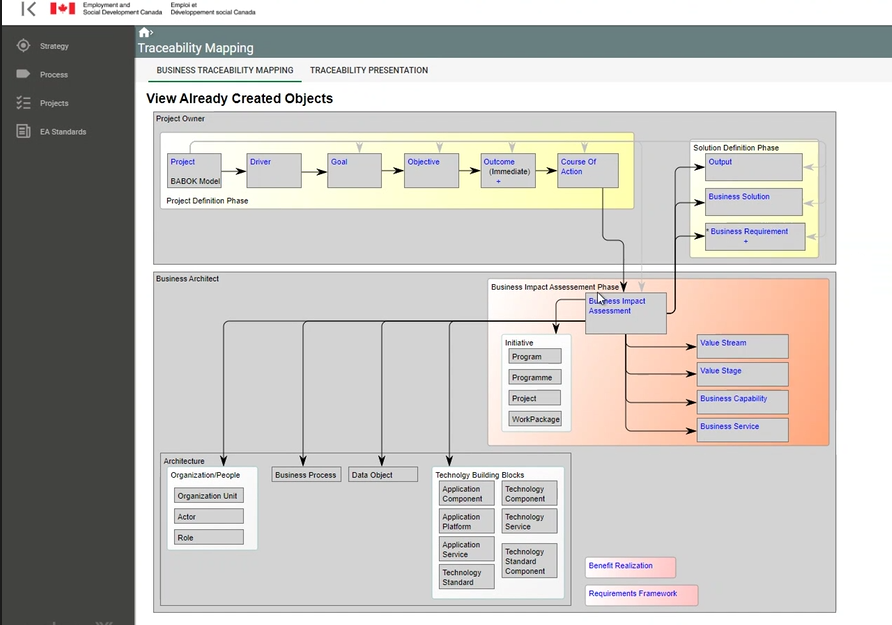 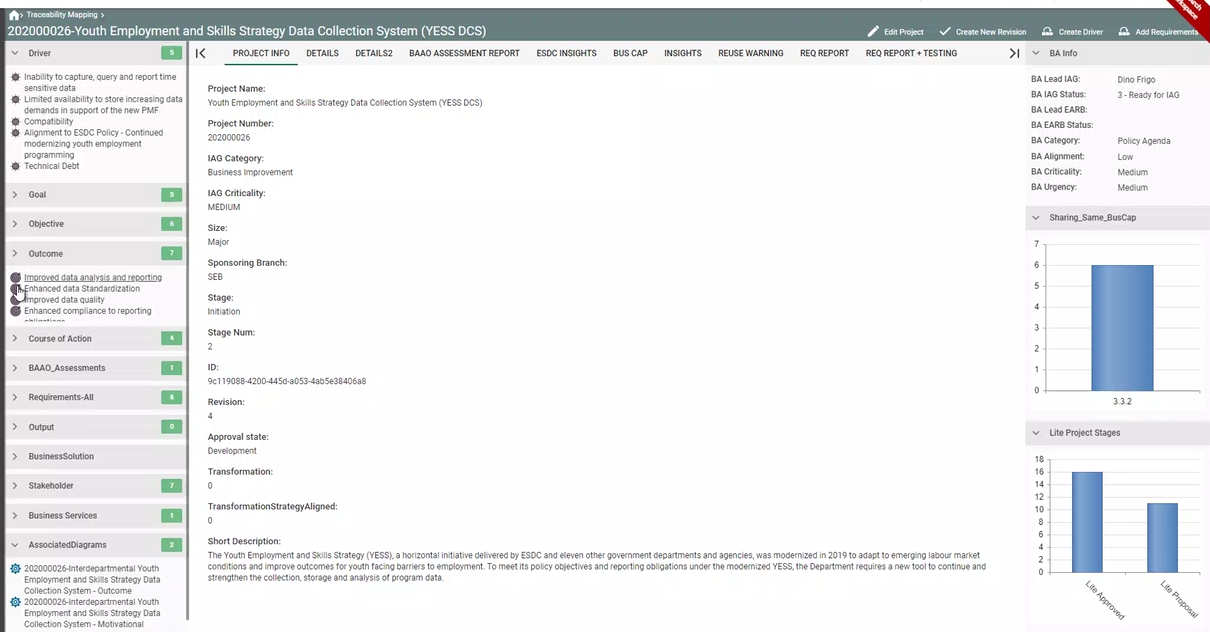 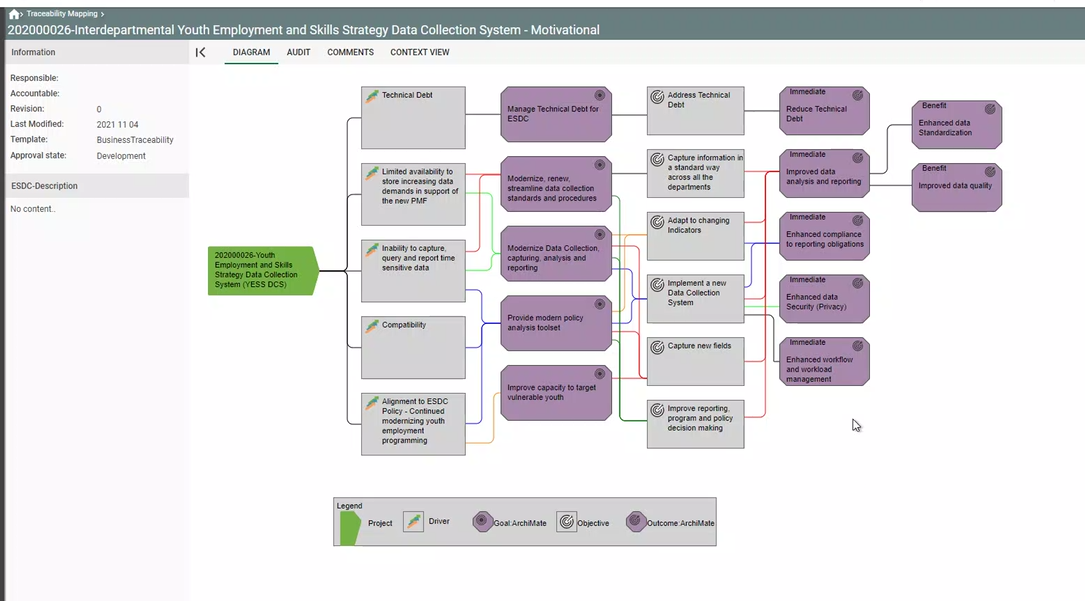 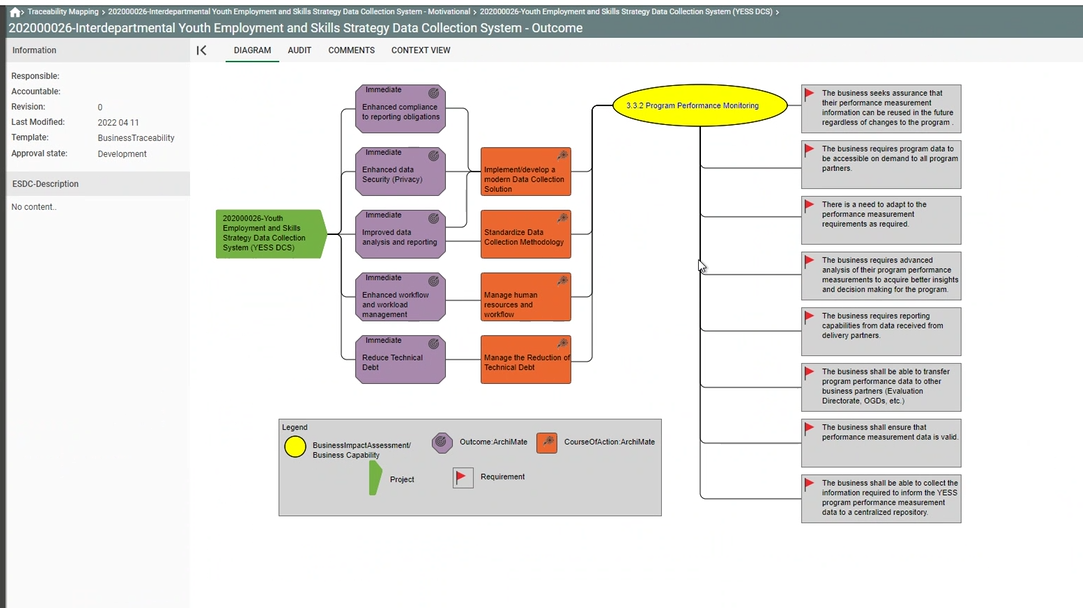 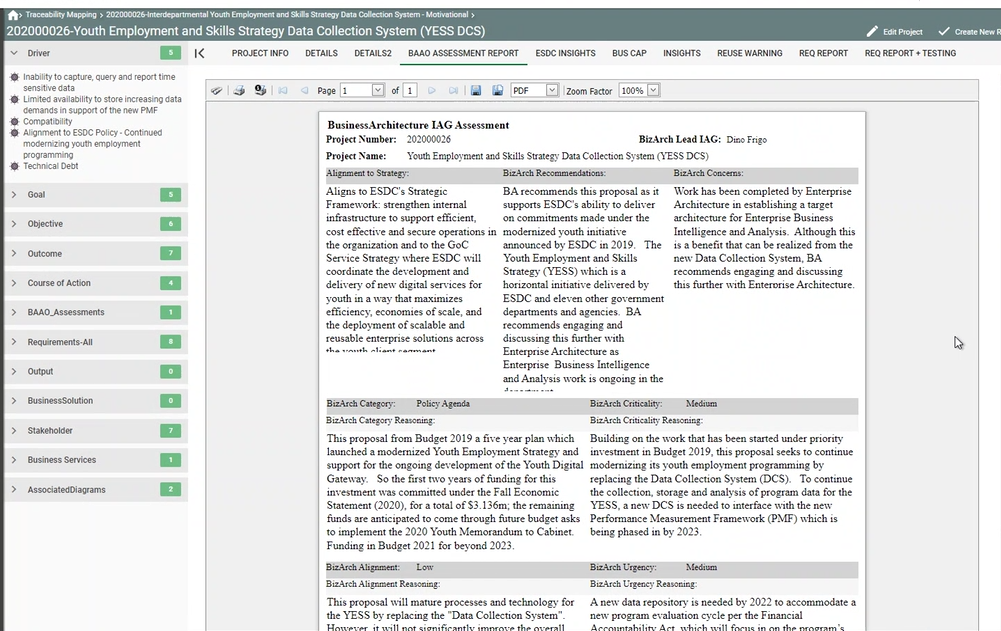 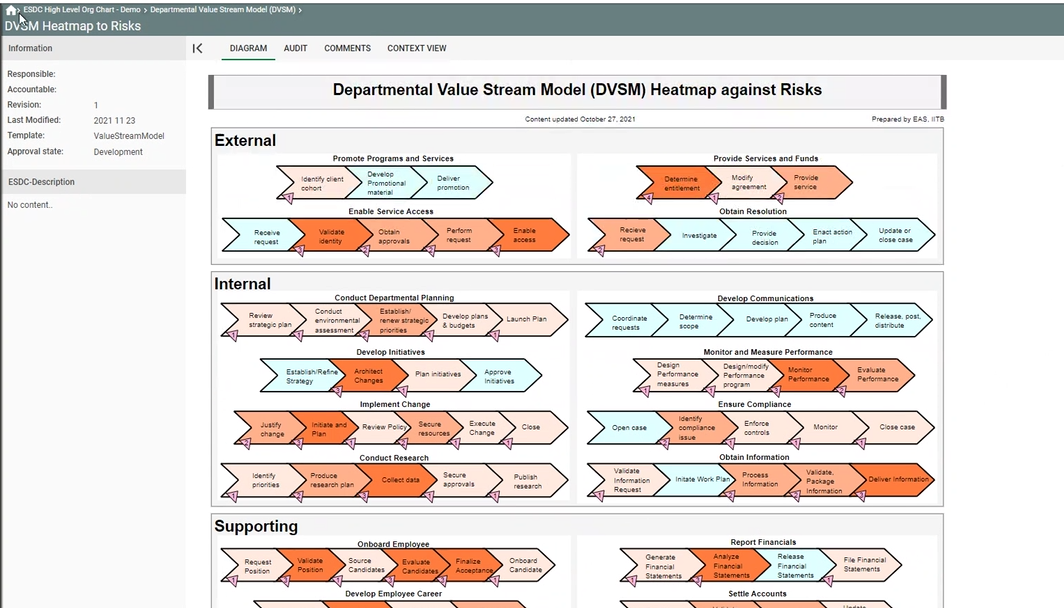 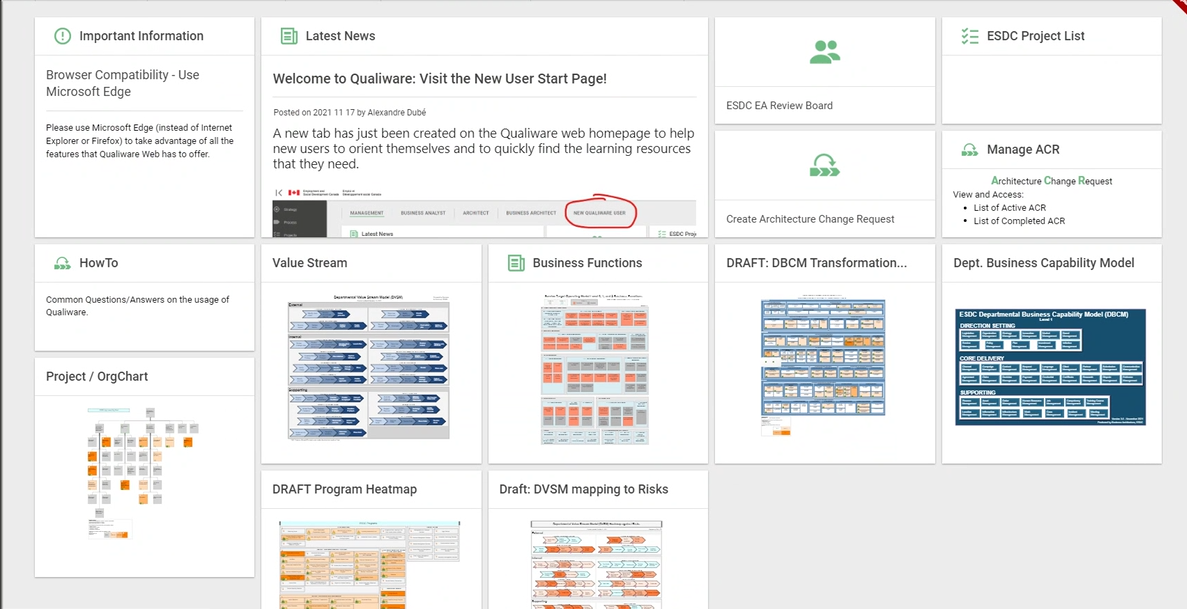 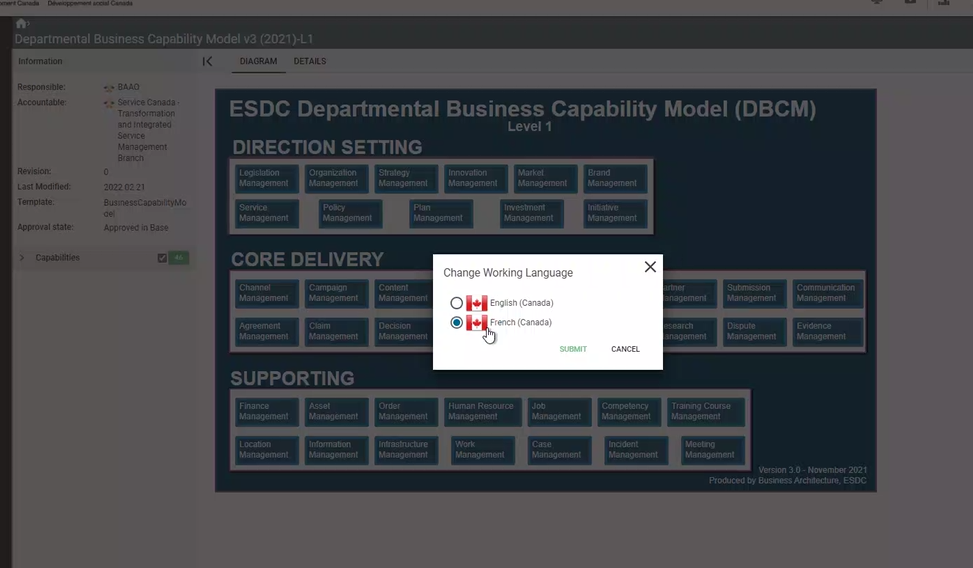 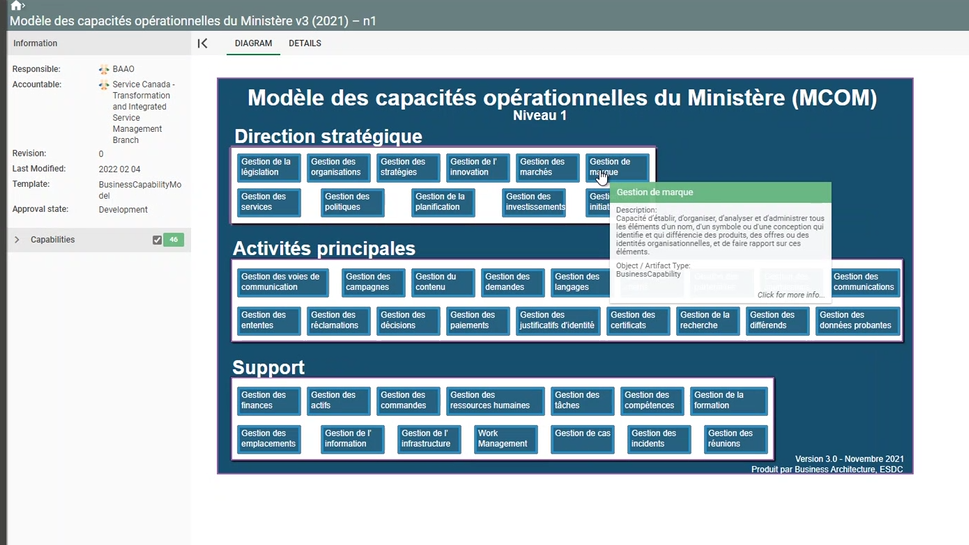 Q&A
Q&A
Q&A